1 Thessalonians 5.11-18:  Christian Life in the Church
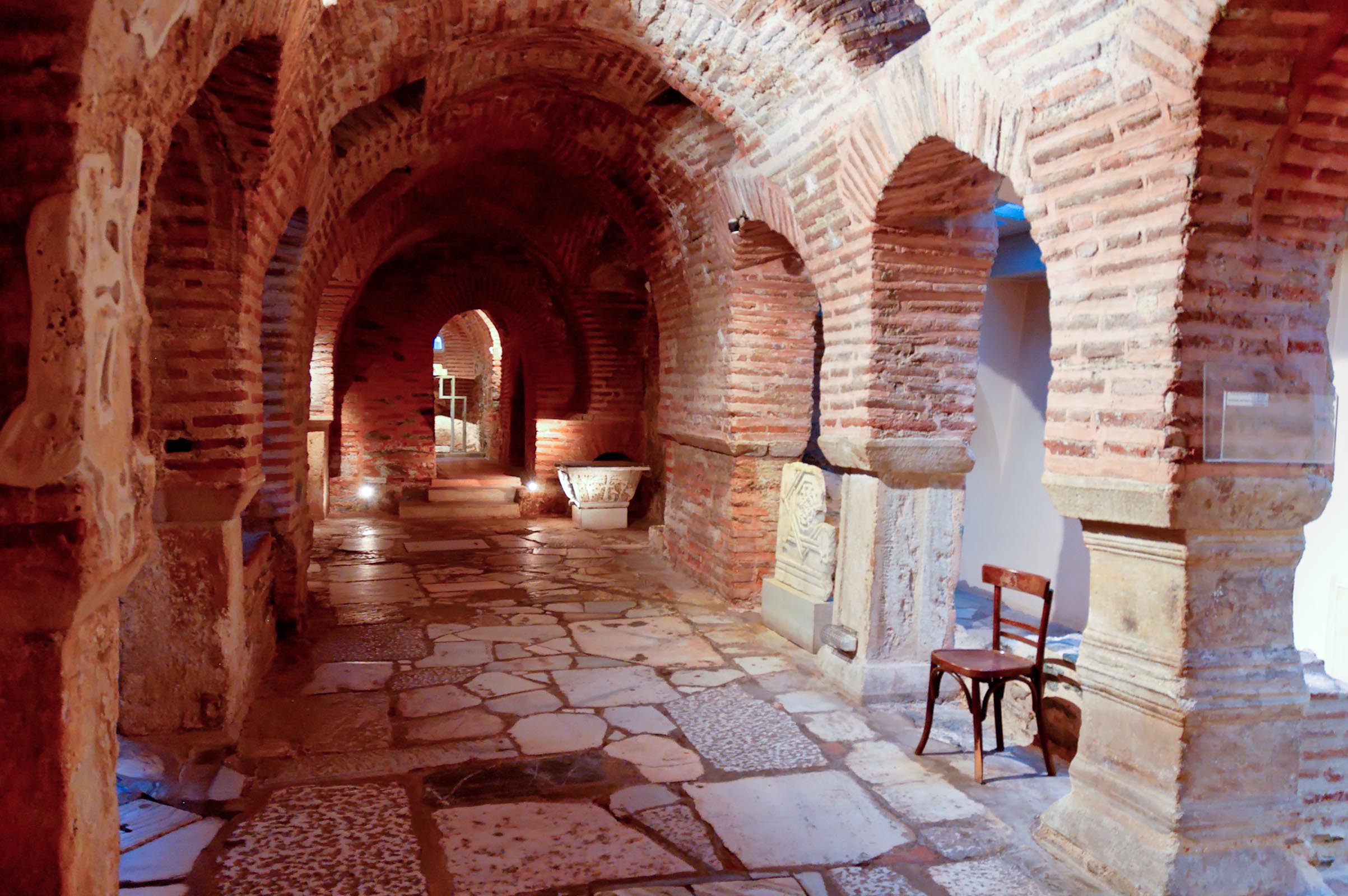 image of Roman road and baths 
from Pictorial Library of Bible Lands 
©2012 Todd Bolen / BiblePlaces.com
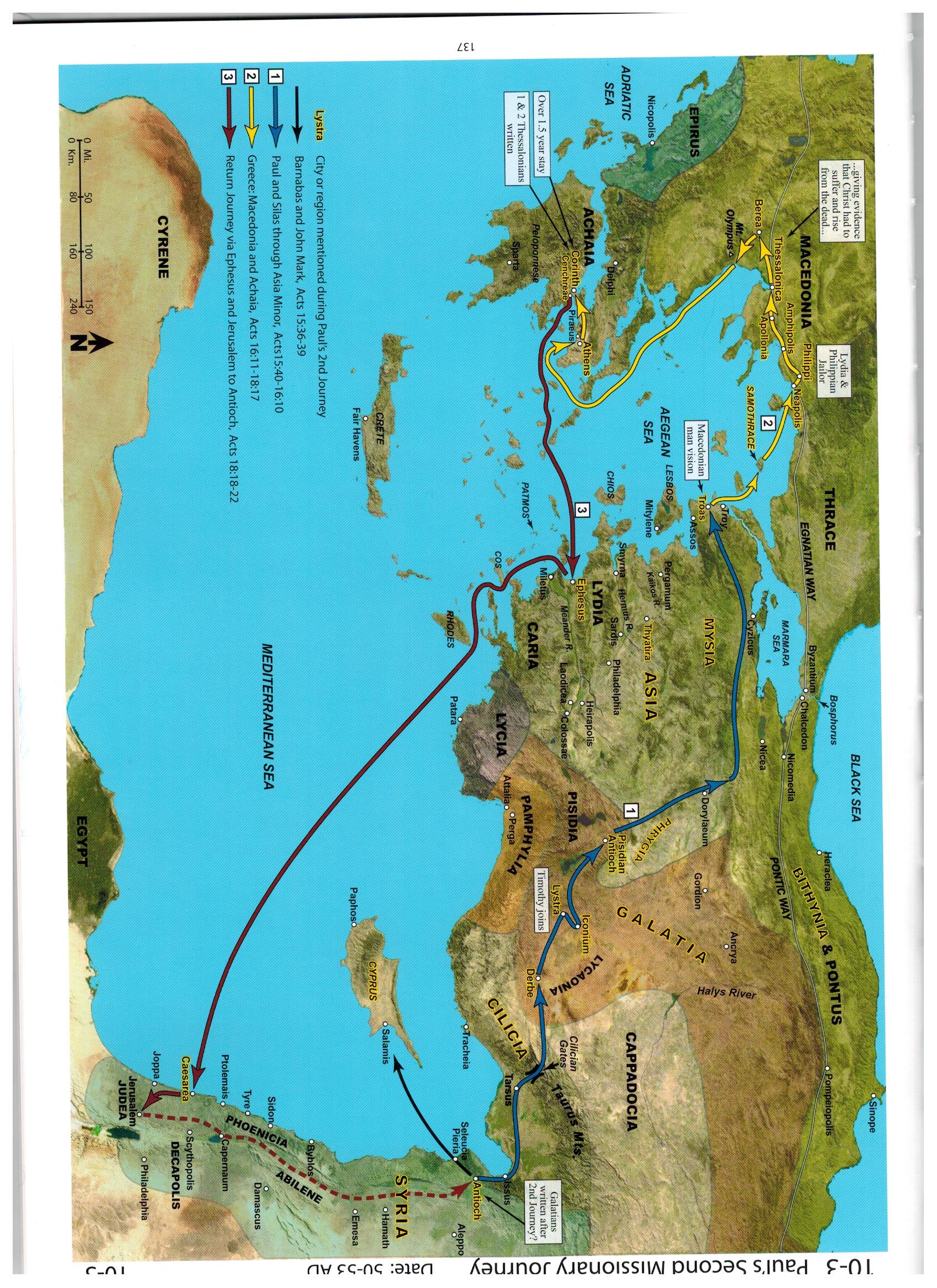 map 10-3 from Satellite Bible Atlas ©2013 William Schlegel
1 Thessalonians 5.11 NET:  Therefore encourage one another and build up each other, just as you 
are in fact doing.

οἰκοδομέω = to strengthen/build up/edify

παρακαλέω = to exhort/encourage/comfort
1 Thessalonians 5.9-11 NET:  For God did not destine us for wrath but for gaining salvation through our Lord Jesus Christ.  He died for us so that whether we are alert or asleep we will come to life together with him.  

Therefore encourage one another and build up each other, just as you are in fact doing.
1 Thessalonians 5.12-13 NET:  Now we ask you, brothers and sisters, to acknowledge 
those who labor among you and preside 
over you in the Lord and admonish you, 
and to esteem them most highly 
in love because of their work. 		ἐρωτάω = 
Be at peace among yourselves.		to ask/request
							[to beseech]

νουθετέω = to admonish/warn/instruct
1 Thessalonians 5.12-13 NET:  
Now we ask you, brothers and sisters, to acknowledge those who labor among you and preside over 
you in the Lord and admonish you, and to 
esteem them most highly in love because of 
	their 	work. Be at peace among yourselves.				
οἶδα = to know/respect/honor

ἡγέομαι = to regard/esteem/respect
1 Thessalonians 5.12-13 NET:  Now we ask you, brothers and sisters, to acknowledge those who labor among you and preside over you in the Lord and admonish you, and to esteem them most highly in love because of their work. Be at peace among yourselves.


Listen to them and consider their teaching
1 Thessalonians 5.12-13 NET:  Now we ask you, brothers and sisters, to acknowledge those who labor among you and preside over you in the Lord and admonish you, and to esteem them most highly in love because of their work. Be at peace among yourselves.


Listen to them and consider their teaching
Value their care and counsel [even admonishment]
1 Thessalonians 5.12-13 NET:  Now we ask you, brothers and sisters, to acknowledge those who labor among you and preside over you in the Lord and admonish you, and to esteem them most highly in love because of their work. Be at peace among yourselves.


Listen to them and consider their teaching
Value their care and counsel [even admonishment]
Accept their ministry leadership
1 Thessalonians 5.14 NET:  
And we urge you, brothers and sisters, admonish the 
		undisciplined, comfort the discouraged, 
		help the weak, be patient toward all.

παρακαλέω = to exhort/encourage/comfort
1 Thessalonians 5.14 NET:  
And we urge you, brothers and sisters, admonish the undisciplined, comfort the discouraged, 
	help the weak, be patient toward all.

νουθετέω = to admonish/warn/instruct

ἄτακτος = disorderly/insubordinate/
		without socially recognized constraints
1 Thessalonians 5.14 NET:  And we urge you, brothers and sisters, admonish the undisciplined, comfort 
the discouraged, help the weak, be patient 
		toward all.

παραμυθέομαι = to console/cheer up

ὀλιγόψυχος = faint hearted/discouraged
1 Thessalonians 5.14 NET:  And we urge you, brothers and sisters, admonish the undisciplined, comfort 
the discouraged, help the weak, be patient toward all.

ἀντέχω = to cling to/
be devoted to/help

ἀσθενής =  physically sick or weak/
spiritually weak of faith
1 Thessalonians 5.14 NET:  And we urge you, brothers and sisters, admonish the undisciplined, comfort 
the discouraged, help the weak, be patient toward all.
1 Thessalonians 5.15 NET:  See that no one pays back evil for evil to anyone, but always pursue what is 
good for one another and for all.

διώκω = to pursue/strive for

ἀγαθός = good as in beneficial or helpful
1 Thessalonians 5.16-18 NET:  Always rejoice, constantly pray, in everything give thanks. For this is God's will for you in Christ Jesus.
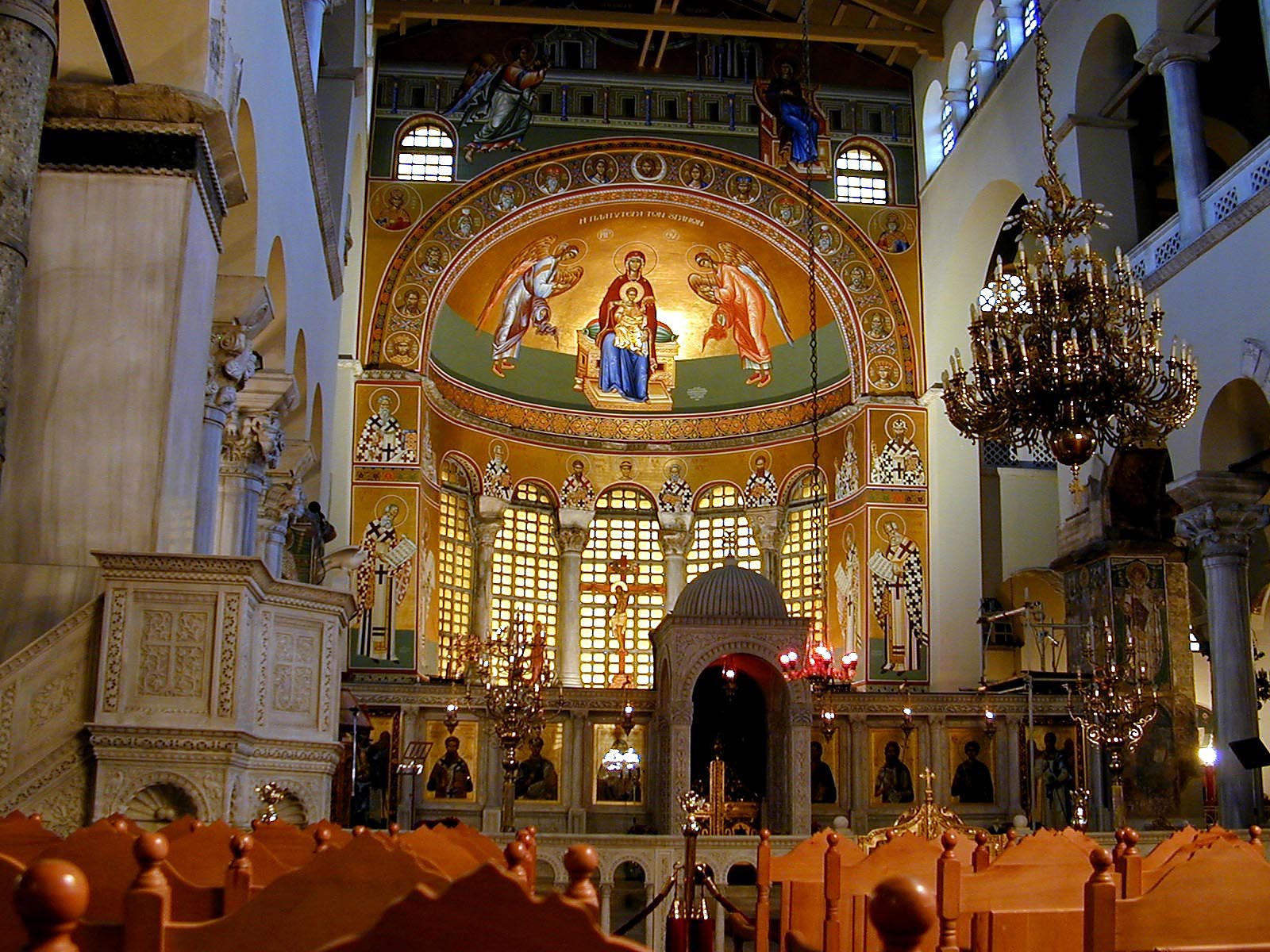 Church of St. Demetrios
Pictorial Library of Bible Lands; ©2012 Todd Bolen; BiblePlaces.com